Figure 3. Graphs of mean FA (±standard error of the mean [SEM]) and MD (±SEM) of the primary motor cortex (M1) and ...
Cereb Cortex, Volume 19, Issue 1, January 2009, Pages 224–232, https://doi.org/10.1093/cercor/bhn072
The content of this slide may be subject to copyright: please see the slide notes for details.
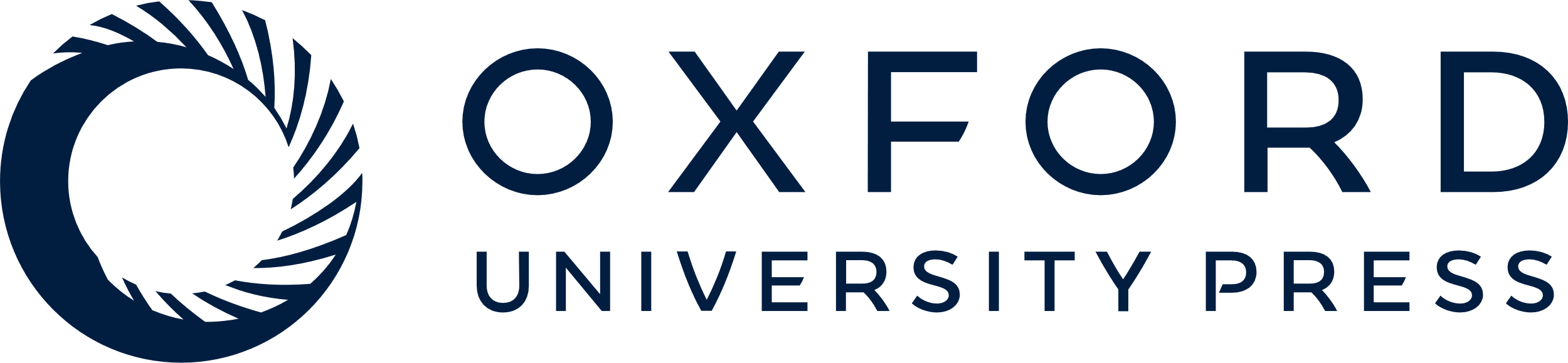 [Speaker Notes: Figure 3. Graphs of mean FA (±standard error of the mean [SEM]) and MD (±SEM) of the primary motor cortex (M1) and immediately adjacent white matter and the cerebellar cortex in control and SCI subjects. *P < 0.05.


Unless provided in the caption above, the following copyright applies to the content of this slide: © The Author 2008. Published by Oxford University Press. All rights reserved. For permissions, please e-mail: journals.permissions@oxfordjournals.org]